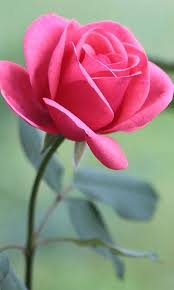 আজকের পাঠে 

উপস্থিত সকলকে
 
স্বাগতম
ও
আভিনন্দন
শিক্ষক পরিচিতি
তাছলিমা আক্তার 
 প্রধান শিক্ষক 
রাংগা ঝিরি মোঃ ইউনুছ চৌঃ সঃপ্রাঃবিঃ
লামা , বান্দরবান ।
পাঠ পরিচিতি
শ্রেণিঃ   ১ম
বিষয়ঃ  বাংলা
পাঠের শিরোনামঃ   ছড়া
পাঠ্যাংশ: আতা গাছে -----কেন বউ।
তারিখঃ  ১০/০১/২০২০ ইং 
সময়ঃ  ৪০ মিনিট।
শোনাঃ
       ২.১.১ ছড়া শুনে আনন্দলাভ করবে ও তাঁর অভিব্যক্তি প্রকাশ 
               করবে ।

বলাঃ 
       ২.১.১। পাঠ্য বইয়ের ছড়া স্পষ্টভাবে বলতে পারবে ।
       ২.১.২ পাঠ্য বই বহির্ভূত ছড়া স্পষ্টভাবে বলতে পারবে ।
শিখনফল
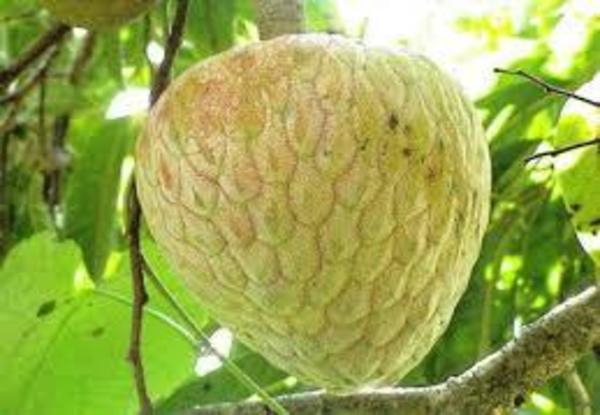 আতা ।
এটা কী ফল ?
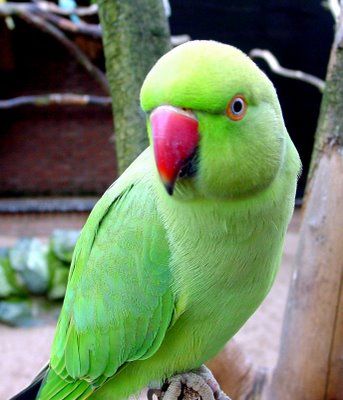 তোতা ।
এটা কী পাখি?
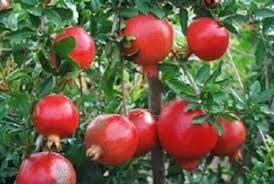 এটা কী ফল ?
ডালিম ।
এটা কার ছবি ?
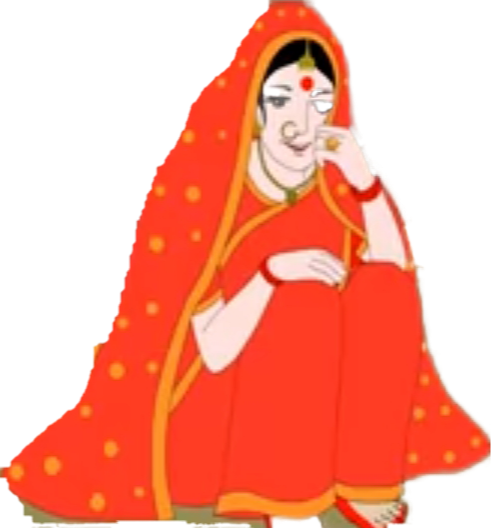 বউ ।
পাঠ ঘোষনাঃ
আজ আমরা ,
                 “ আতা গাছে তোতা পাখি ”
          ছড়াটি আবৃত্তি শিখবো ।
চলো আমরা ভিডিও দেখি ।
“ আতা গাছে তোতা পাখি “  
ছড়া গানের ভিডিও দেখাবো ।
বাংলা বই এর ৫ পৃষ্ঠা খোল ।
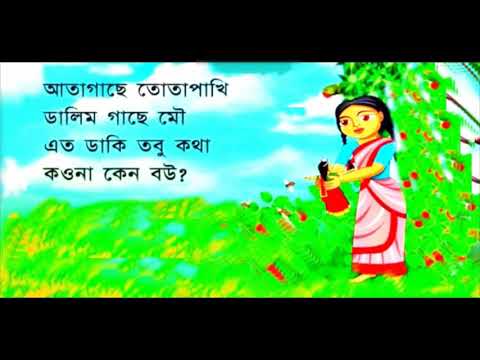 মউ ।
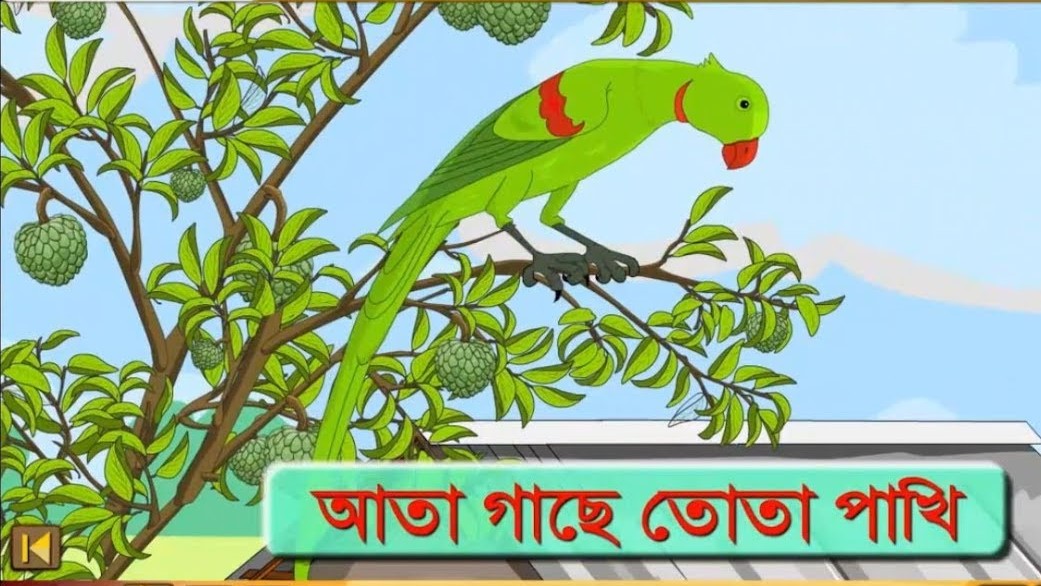 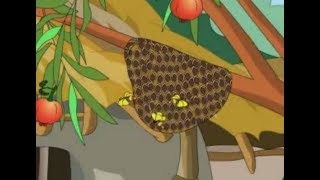 ডালিম গাছে মউ ।
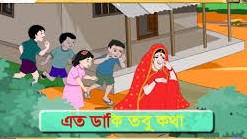 এত ডাকি তবু কথা
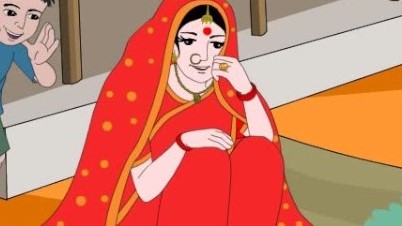 কও না কেন বউ ।
দলীয় কাজ 

দলে ভাগ করে দিয়ে তাঁদের প্রত্যেককে কবিতাটি আবৃত্তি করতে বলব ।    দলের অন্যরা মন দিয়ে শোনবে  । পর্যায়ক্রমে সবাই  ছড়াটি আবৃত্তি করে শোনাবে  ।
মূল্যায়নঃ
 
# ছড়াটি আবৃত্তি করতে বলব ।
One day One word
আতা  =   একটি ফলের নাম ।
বাড়ির কাজ
আতা ফলের ছবি এঁকে আনবে ।
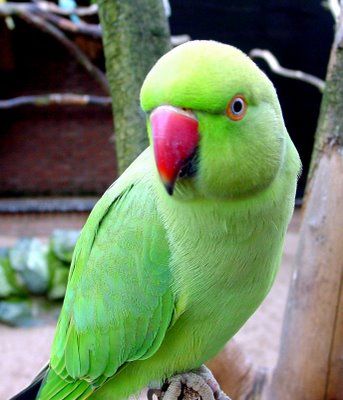 ধন্যবাদ